Ungdomsgarantien
Brukerutvalget 12.09.23
Oppdraget
Hva er ungdomsgarantien
Målene  med ny ungdomsgaranti:
[Speaker Notes: Dette skal gjøres med kvalitet]
Hva er målgruppa
Ungdomsgarantien gjelder for personer fra fylte 16 år og fram til fylte 30 år som har fått fastslått at de har et behov for bistand fra Arbeids- og velferdsetaten for å komme i ordinært arbeid, jf. arbeids- og velferdsforvaltningsloven § 14a.
[Speaker Notes: For de under 18 år må det innhentes samtykke fra begge foreldrene før de kan omhandles av ungdomsgarantien. Det skal snakkes med den unge først.]
Fast kontaktperson
Unge som omfattes av ungdomsgarantien skal få tilbud om en fast kontaktperson. I tillegg kan de få tilbud om
a. regelmessige oppfølgingssamtaler
b. veiledning om hvilke muligheter som finnes i arbeidsmarkedet med utgangspunkt i den enkeltes jobbønsker og forutsetninger
c. vurdering av utdanningsmuligheter og kvalifiserende tiltak basert på den enkeltes forutsetninger, behov, jobbønsker og situasjonen i arbeidsmarkedet
d. hjelp til og veiledning om arbeidsrelaterte, sosiale og økonomiske forhold
e. bistand til å samhandle med andre relevante instanser, blant annet utdanningsmyndighetene, barneverntjenesten og helsetjenesten
f. tilrettelegging og hjelpemidler på arbeidsplassen tilpasset den enkeltes behov og i samarbeid med arbeidsgiver
En oppfølgingsgaranti
Ungdomsgarantien er fremfor alt en oppfølgingsgaranti, der alle som er i målgruppen skal sikres rask hjelp og tett oppfølging så lenge det er nødvendig. 

For å få til dette, er det et sentralt grep i den nye ungdomsgarantien at den enkelte veileder skal følge opp færre unge enn de gjør i dag. Vi jobber derfor målrettet for at den enkelte veileder skal følge opp færre unge enn de gjør i dag. 

Oppfølgingen gis sammenhengende i hele garantiperioden.
Støtte til arbeidsgivere
Arbeidsgivere som ansetter deltakere i ungdomsgarantien, kan få tilbud om nødvendig oppfølging og veiledning. Det er en forutsetning at behovet for bistand går utover arbeidsgivers tilretteleggingsplikt etter arbeidsmiljøloven § 4-2.
Brukermedvirkning
Fast kontaktperson
Sammenhengende og tett oppfølging, også på arbeidsplass
Individuelt tilpasset løp utformet i samarbeid med bruker
Veiledning til arbeid eller utdanning
Bistand til å samhandle med andre relevante instanser
Hva er det vi garanterer?
Nordland
Kjennetegn unge under 30 år 
NAV i Nordland
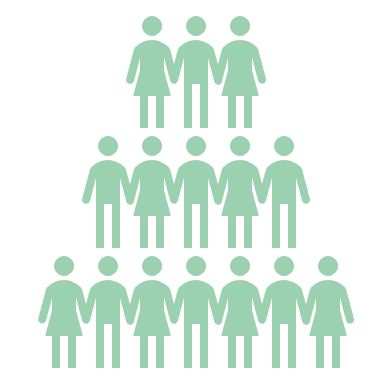 42 % er i arbeidsmarkedstiltak
44-49 % har ikke fullført videregående utdanning
25 % er 
innvandrere
5 % er 
innvandrere
8 % har vært helt uten arbeid eller tiltak i mer enn 26 uker
1 510 er AAP-mottakere
2 320 unge med nedsatt arbeidsevne 
Herav 1 980
spesielt tilpasset 
innsatsbehov
790
arbeidssøkere under 30 år
Herav 485
situasjonsbestemt innsatsbehov
1 020 av AAP-mottakere har psykiske diagnoser
1 025 er unge uføre
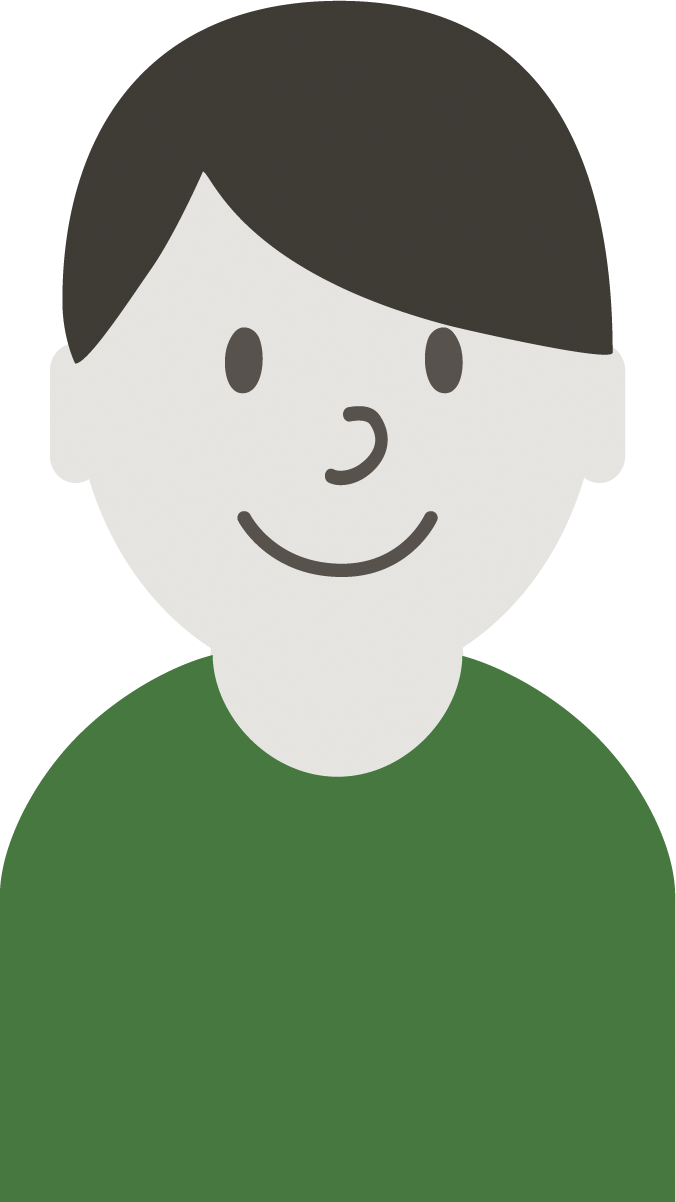 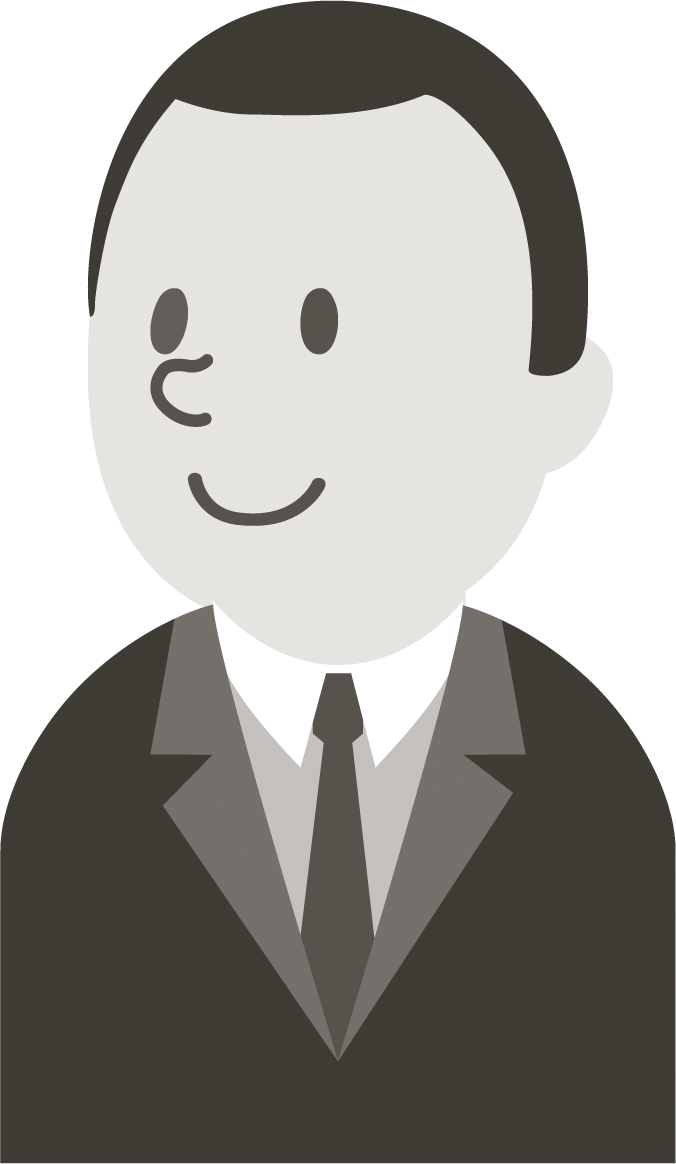 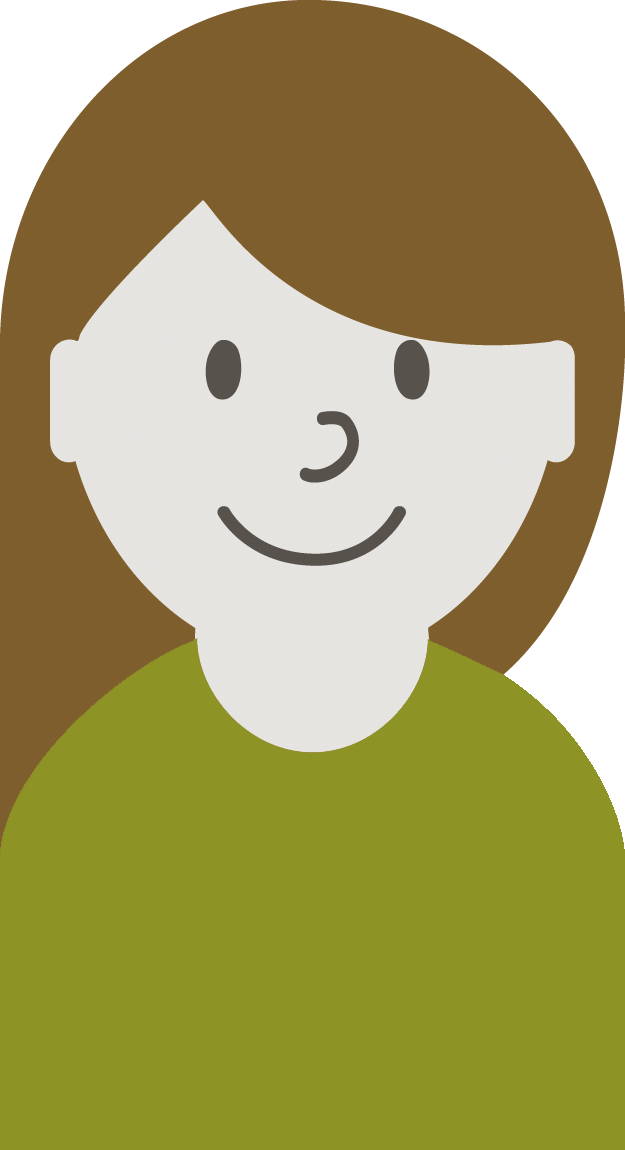 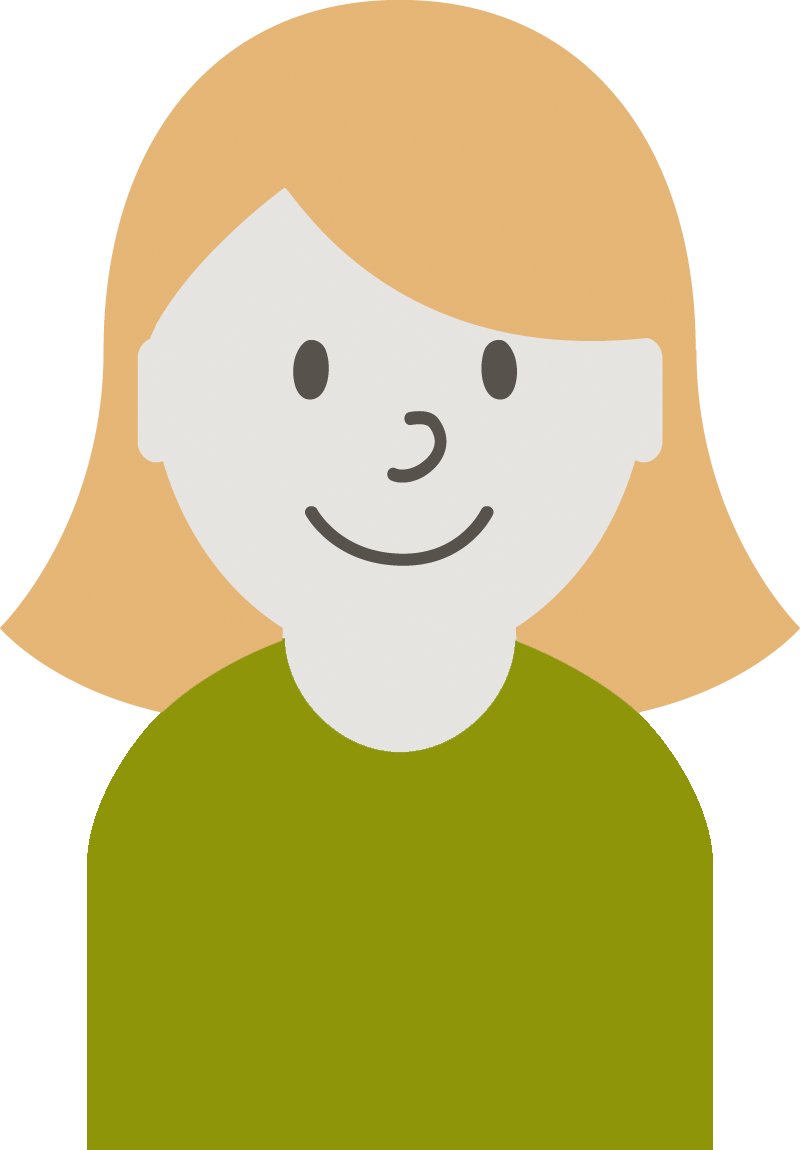 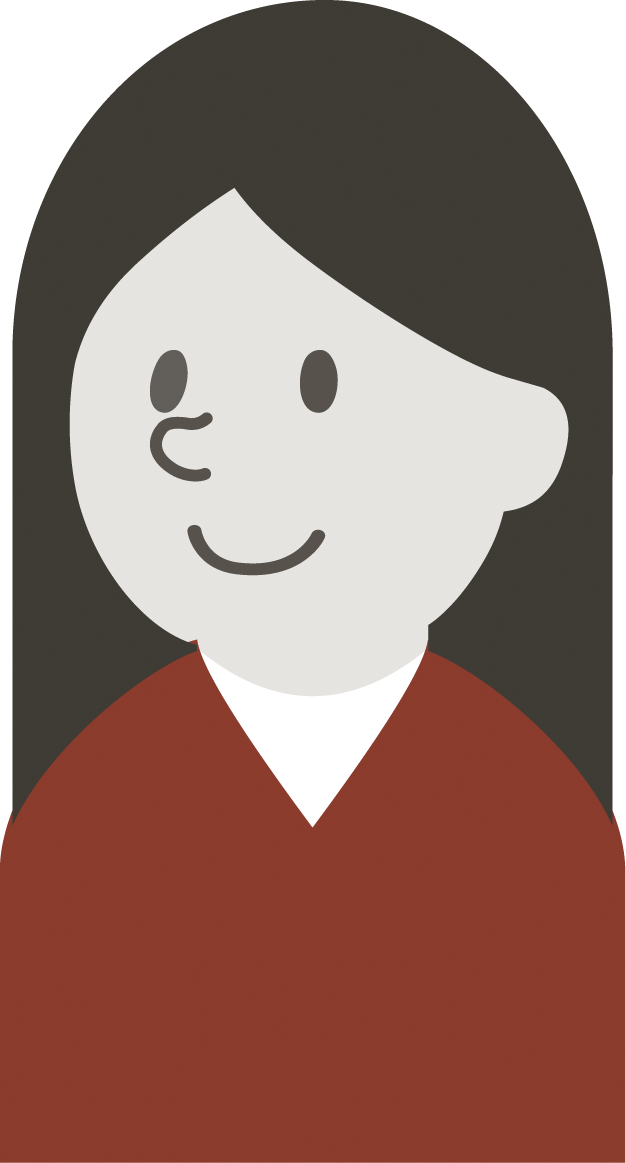 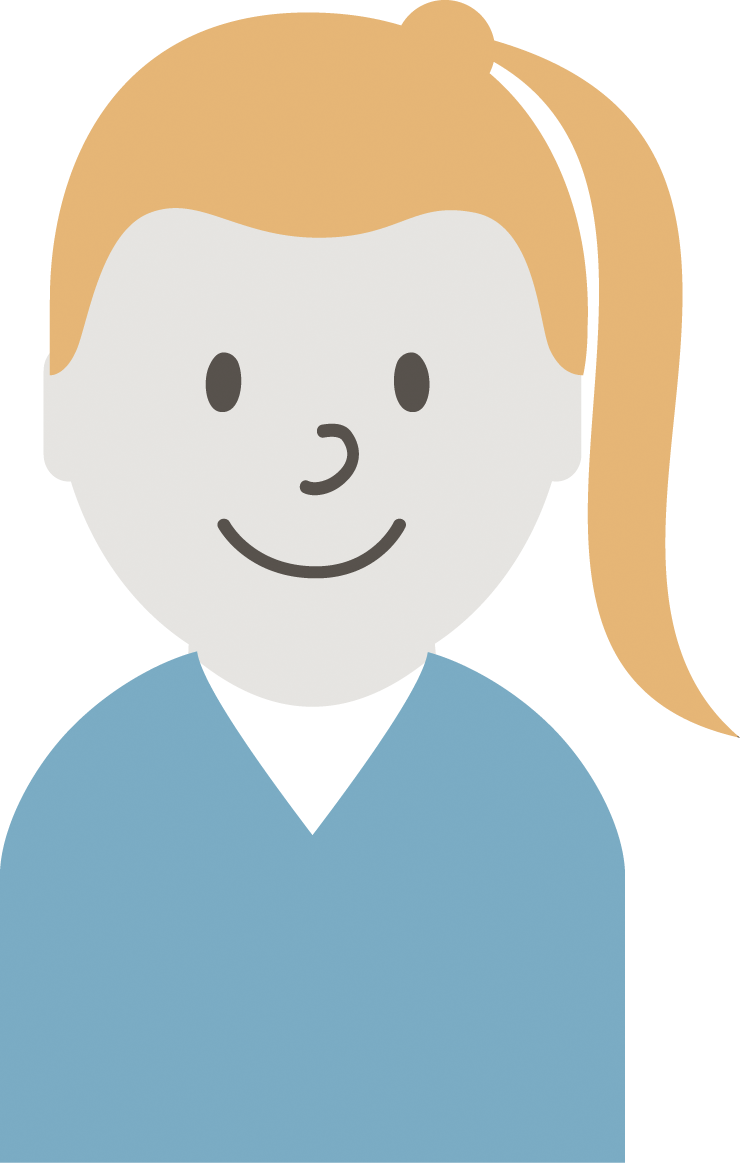 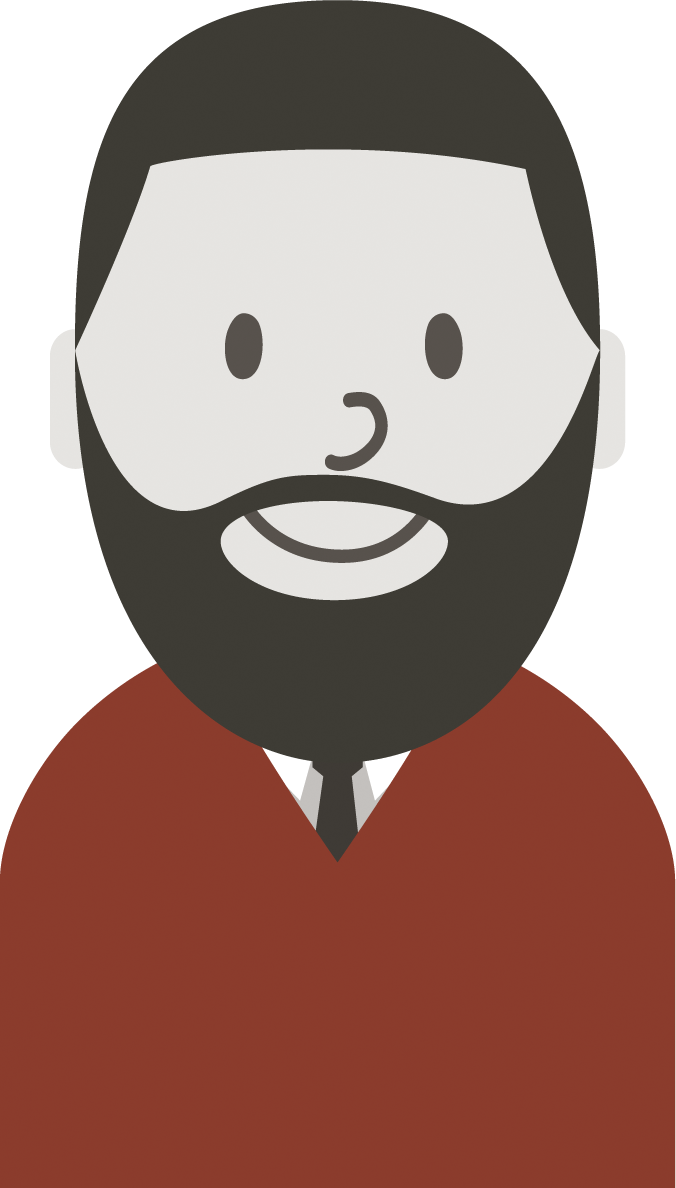 Hvor mange omfattes av ungdomsgarantien i Nordland?

2 470
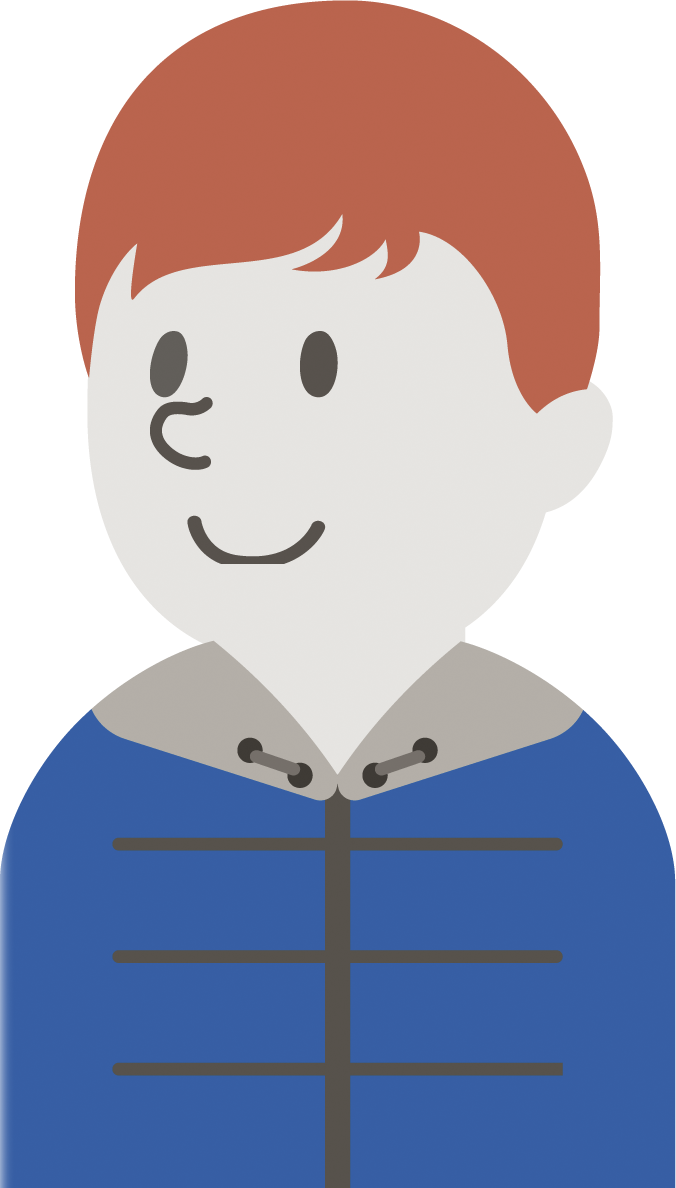 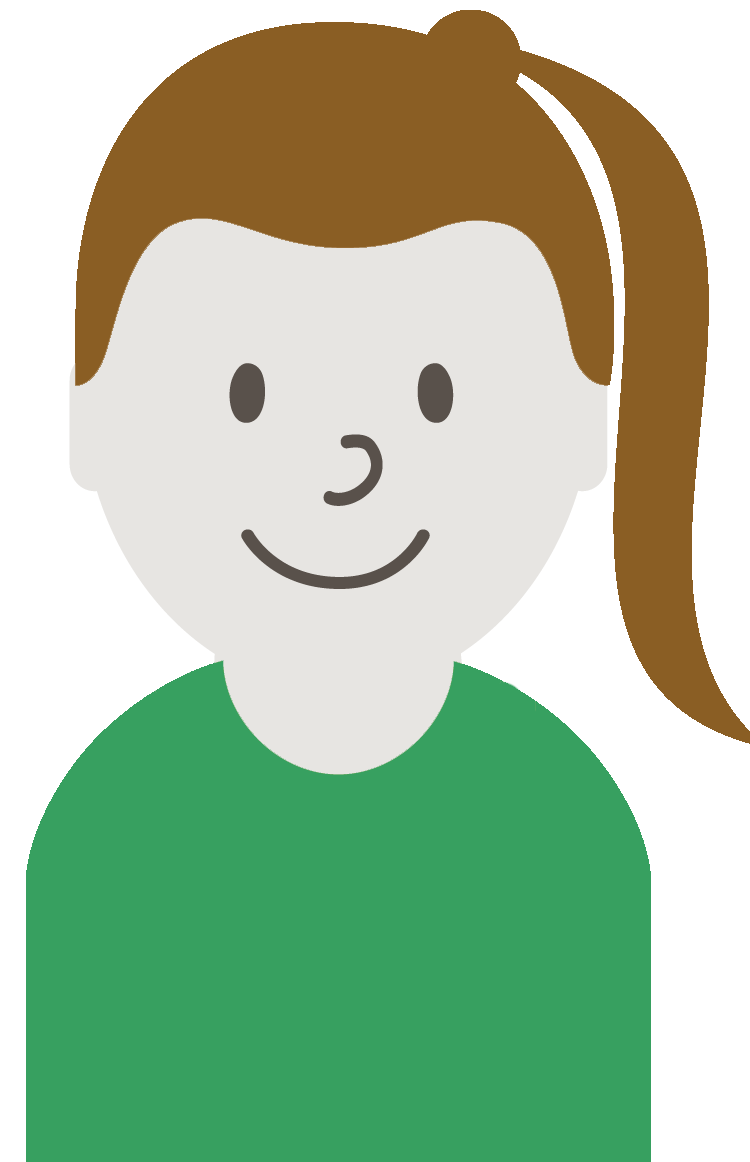 Det er 52 056 
unge i målgruppa
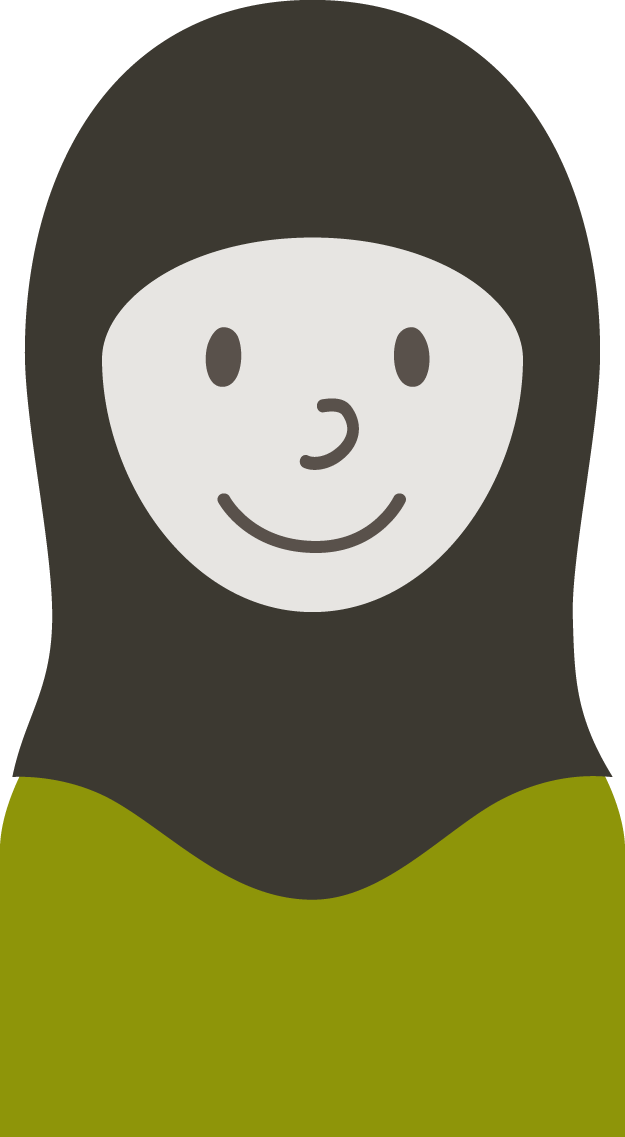 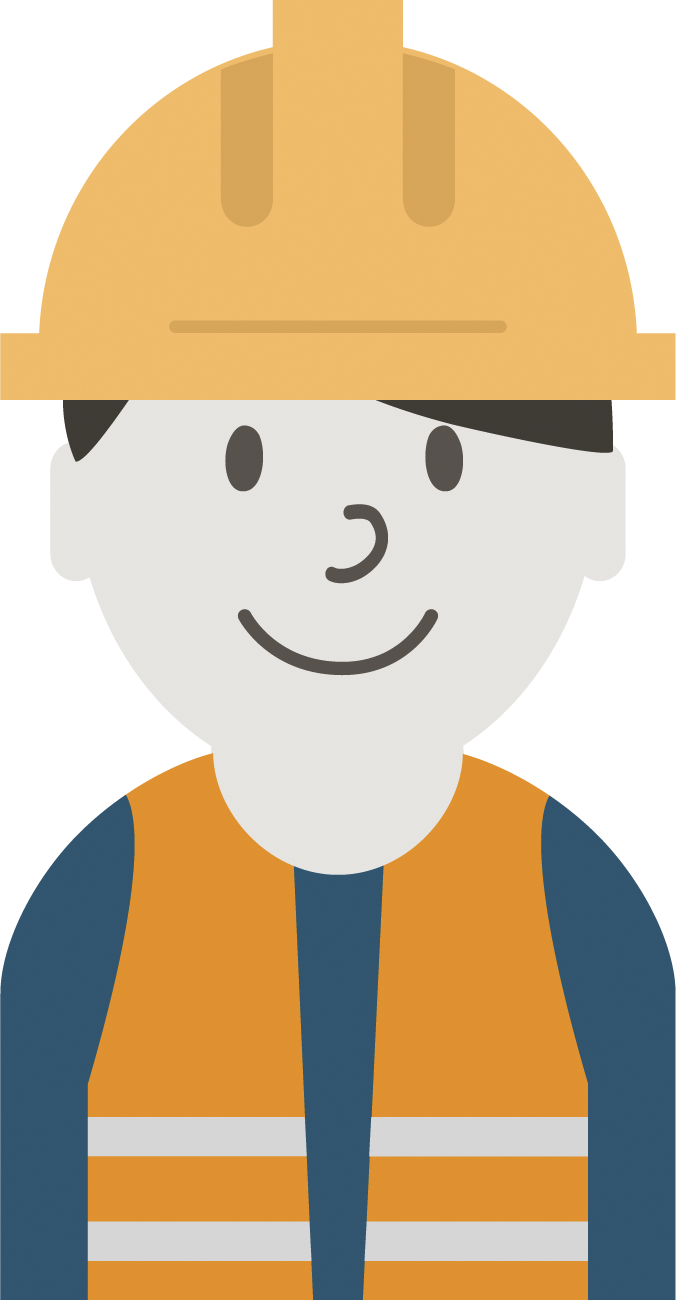 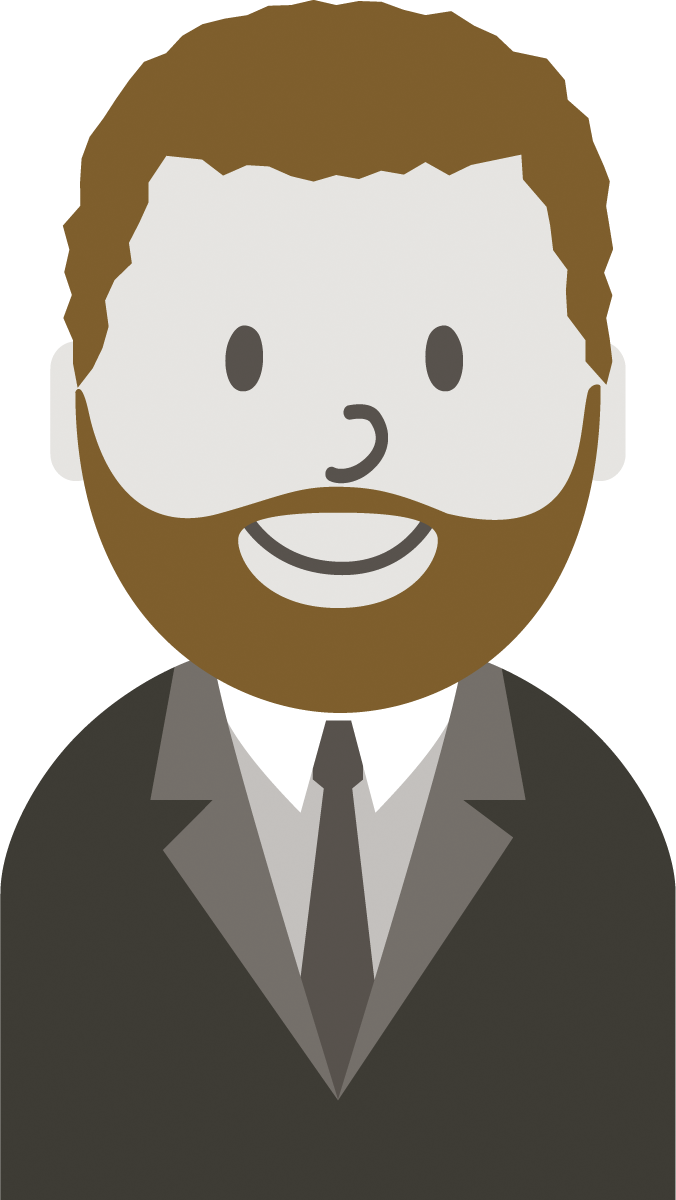 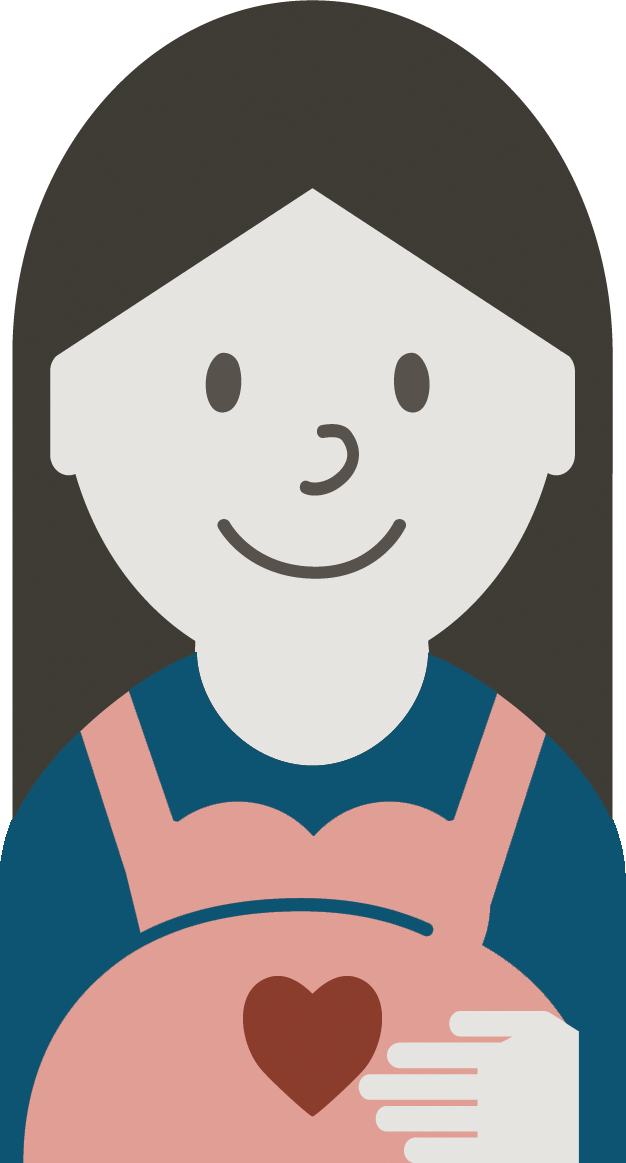 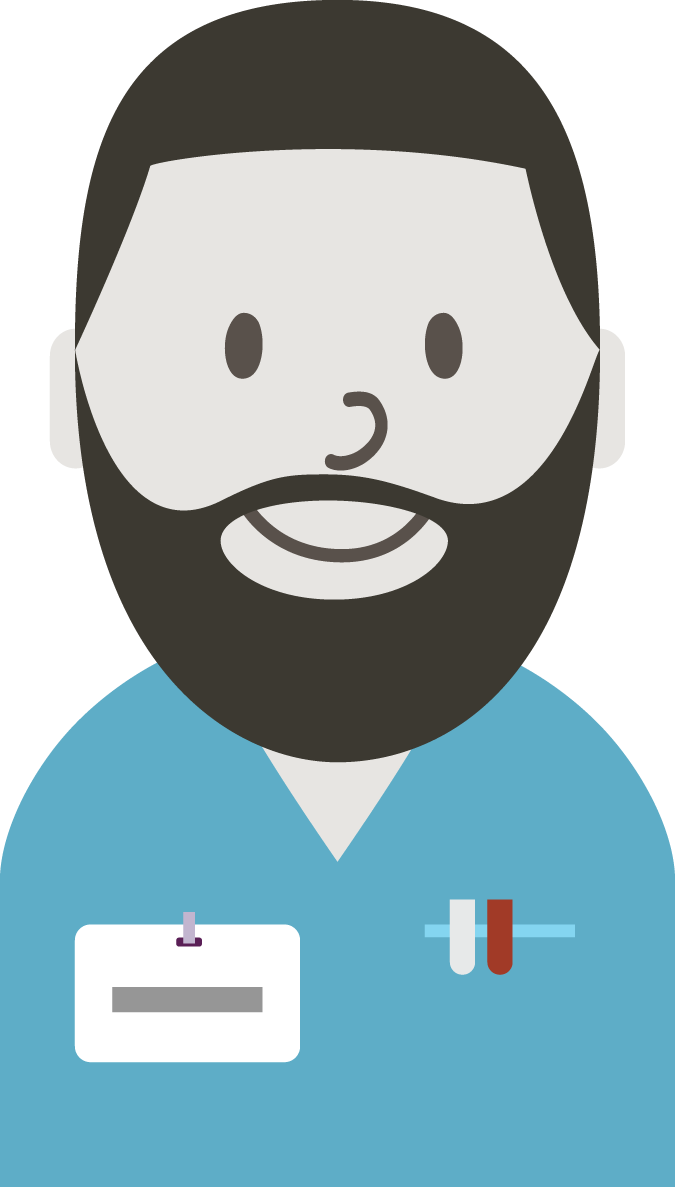 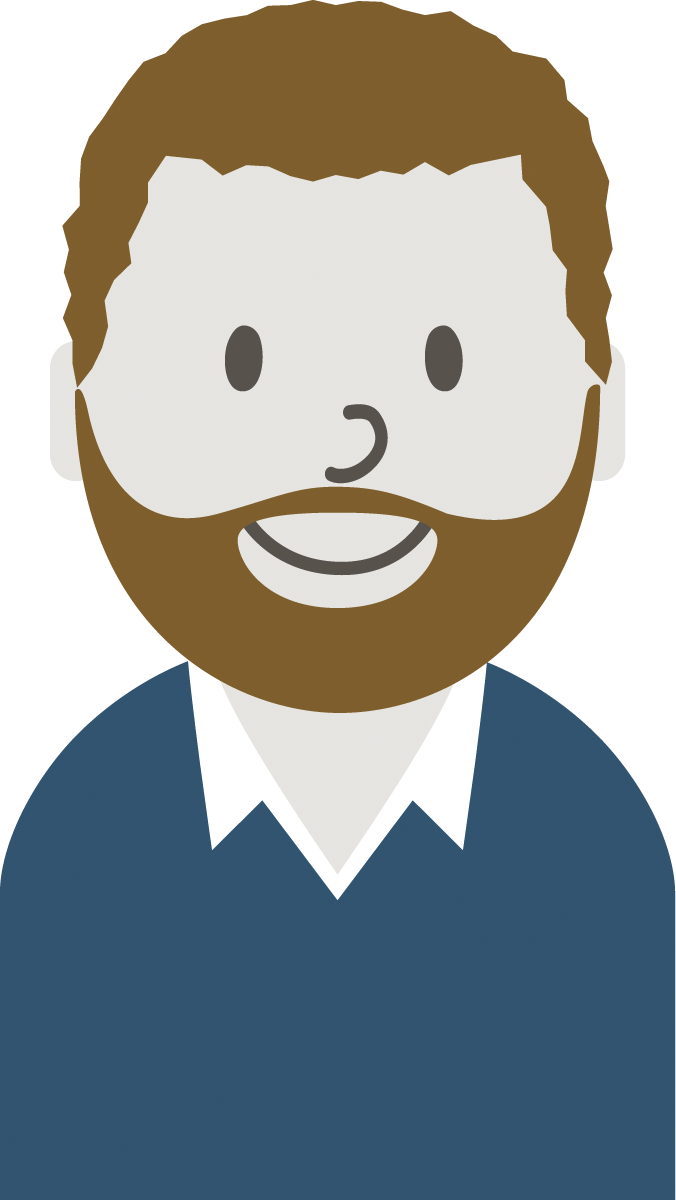 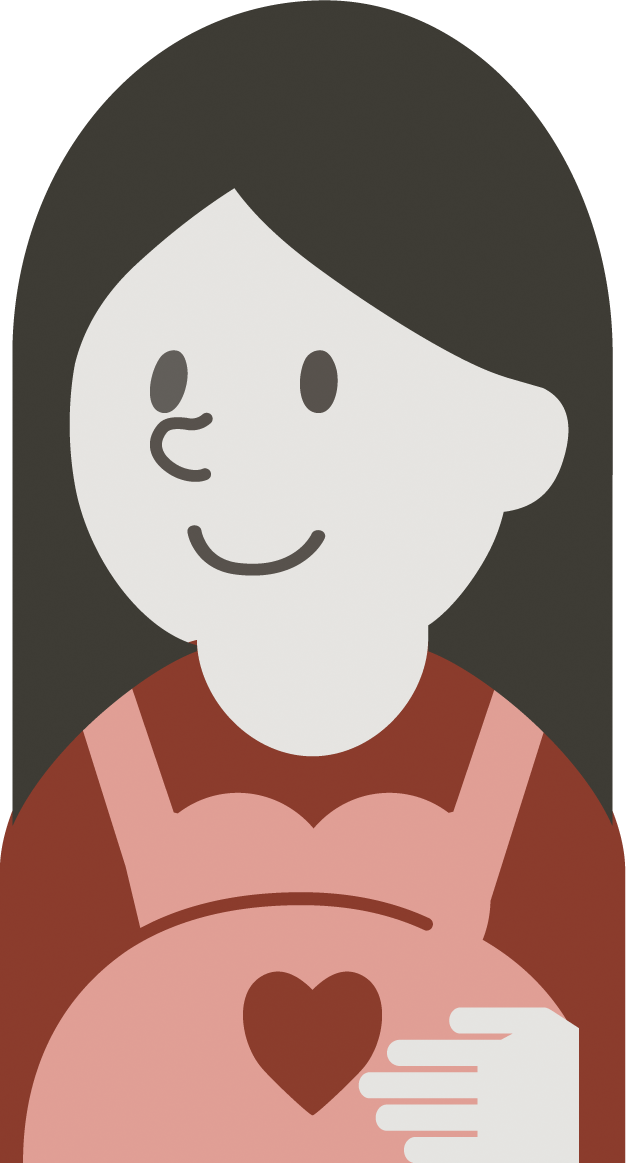 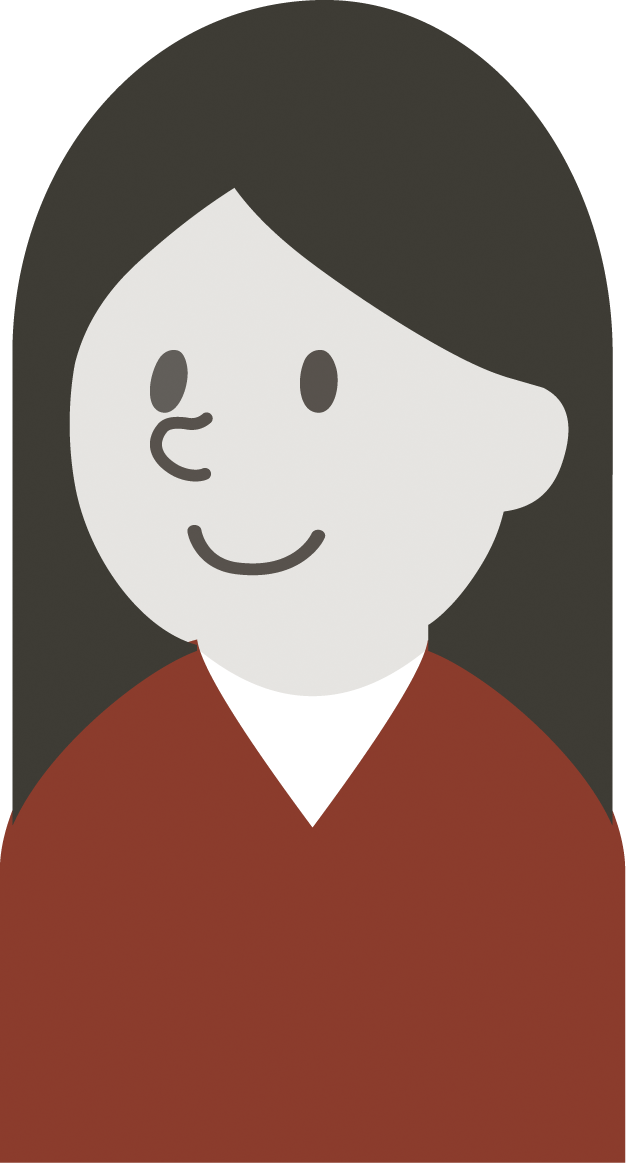 Nordland kort oppsummert
Størst fylkesvise forskjeller i porteføljer blant statlige ansatte
Midlene (for ny ungdomsgaranti) trer i kraft 1.7.23 med forventning om at porteføljene reduseres for ungdomsveiledere
Hvordan har dere jobbet med dette? 
Nyttig med erfaringsdeling på tvers av fylker?
Ny Survey
Kvalitetsgjennomgang
Skal gjennomføres i AAP- saker for personer under 30 år
Skal være ferdigstilt i løpet av oktober 23
Resultatene herfra må brukes som utgangspunkt for å kunne øke kvaliteten i oppfølging av unge sett opp mot forskriften for ungdomsgarantien.
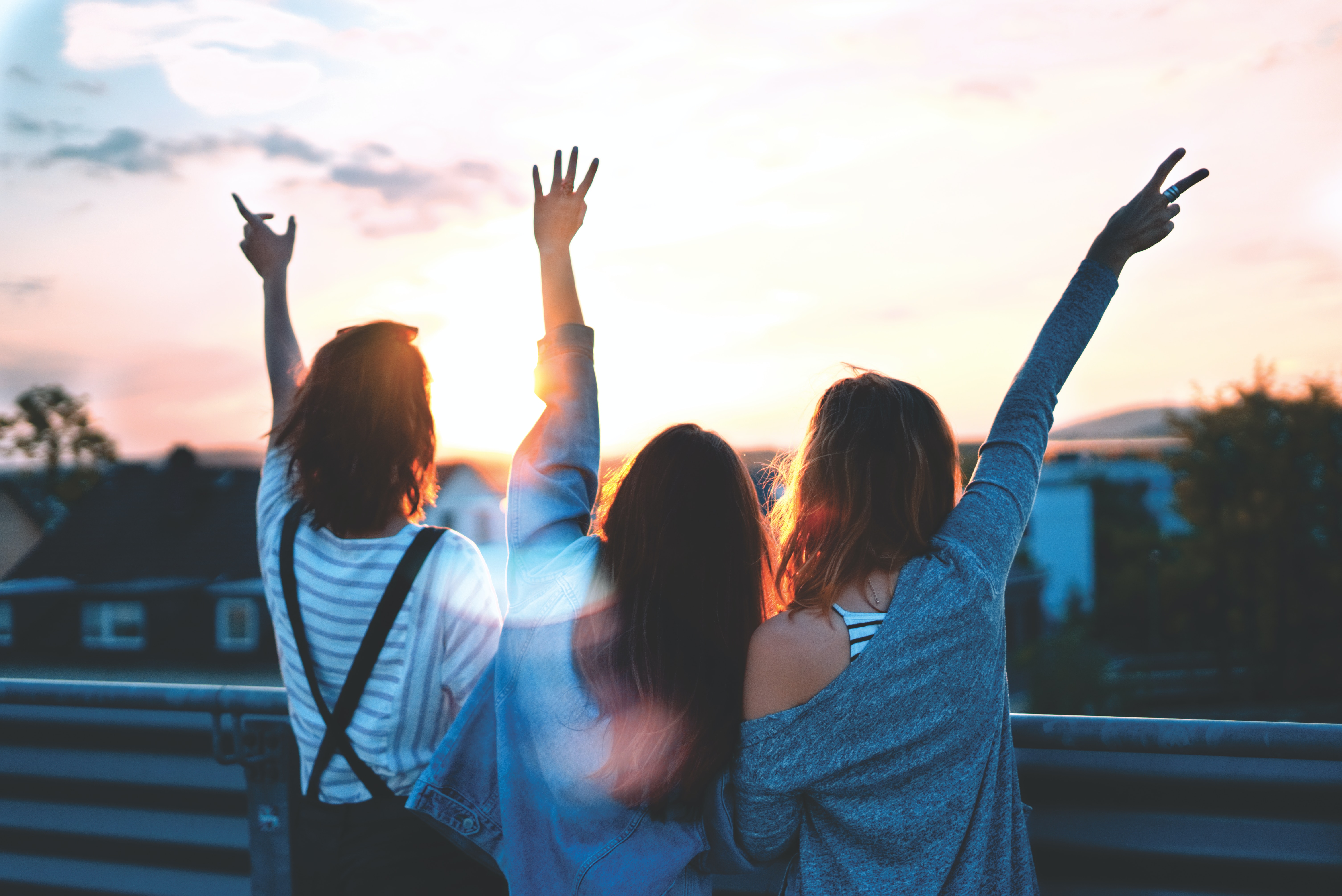 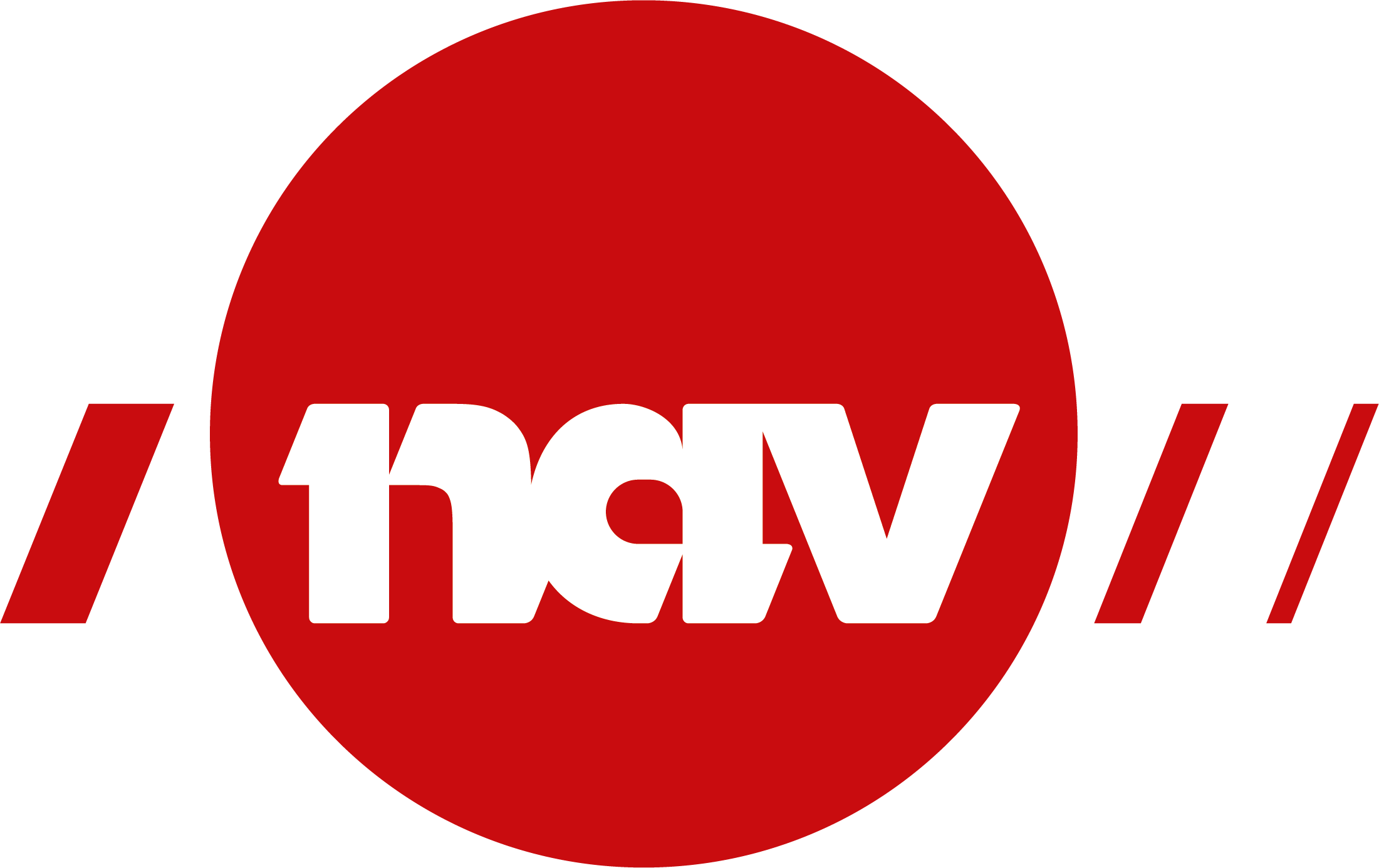 Ungdomsgarantien
Implementering i Nordland
Hva har vi gjort så langt
Opprettet nettverk for ungdomsveiledere i Nordland
Workshop for leder og veiledere
Nasjonale nettverksmøter
Fylket har deltatt i utarbeidelse av faglige føringer
Møte med ungdomsrepresentanter fra ulike brukerutvalg sentralt
Nav veiledere fra Nordland har fått kommet med innspill 
Tema på rådgivende ledermøte
Tema i brukerutvalget i Nordland
Ungdomsgarantien- Hva skjer framover